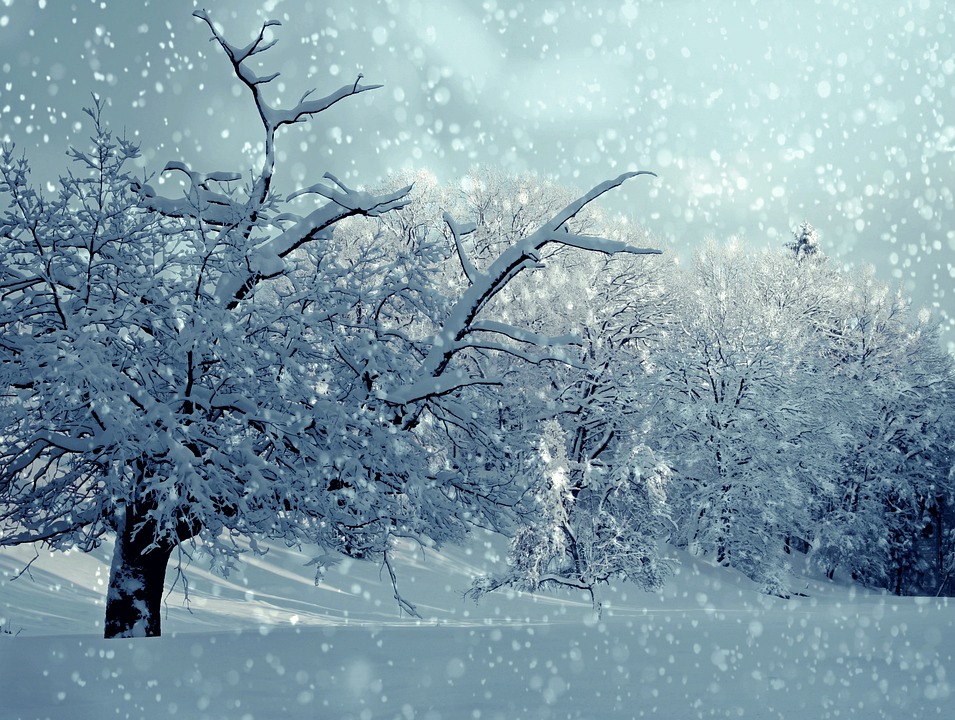 Hvor mange mm nedbør blir det av 50 mm snø?
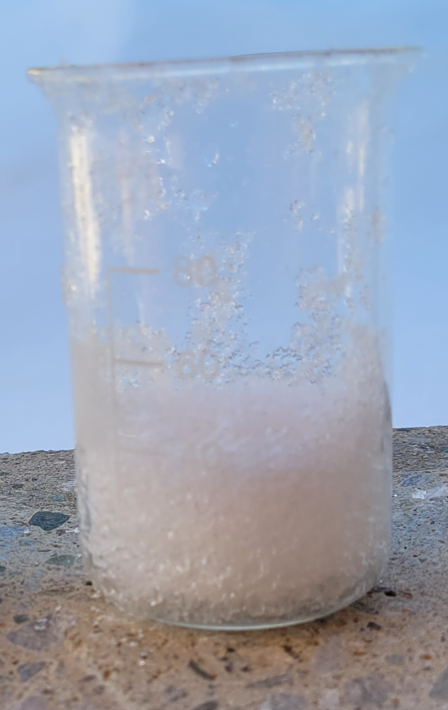 Holde hendene rundt glasset som snøen ligger i. Hvorfor blir hendene kalde?
Hva skal til for at snøen skal smelte?
Sett glassene i vannbad.
Når snø smelter, skjer det en faseovergang
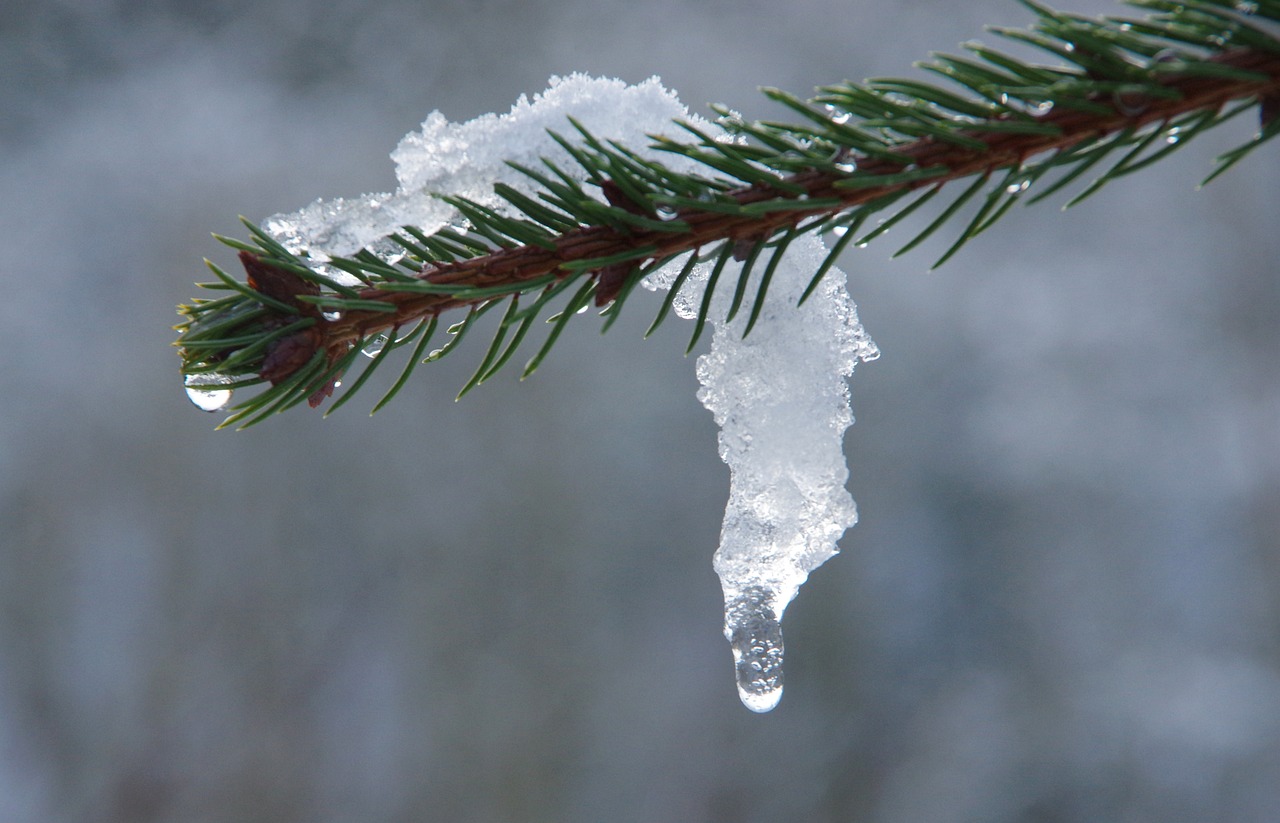 Når snøen smelter, sier vi at det skjer en faseovergang. Vannet går fra fasen fast form til fasen flytende form.
Hvor mange faser kan vann ha?
Faseoverganger: Plasser setningene i en riktig rekkefølge
Vanndamp kjøles ned
Is varmes opp
Vann fordamper
Vann fryser
Is smelter
Vanndamp kondenserer
Vann kjøles ned
Vann varmes opp
Vann kan forekomme i tre faser
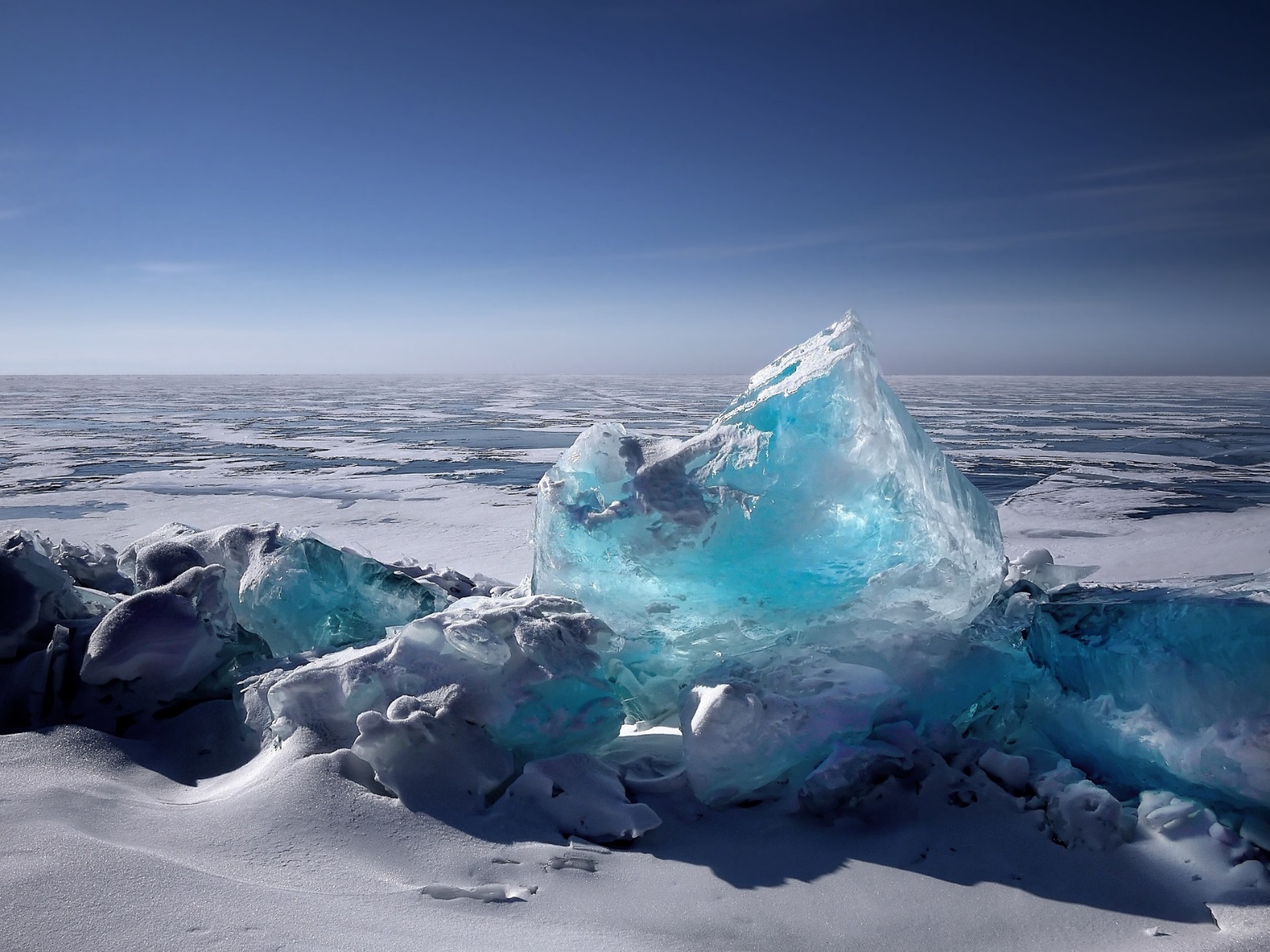 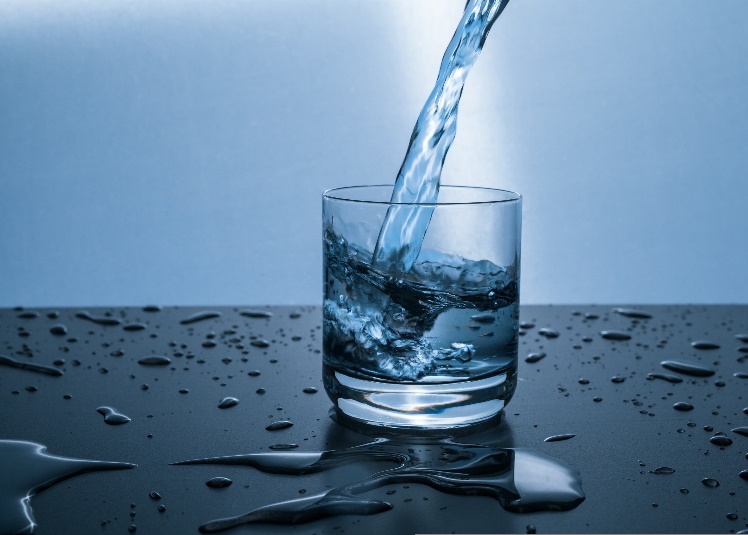 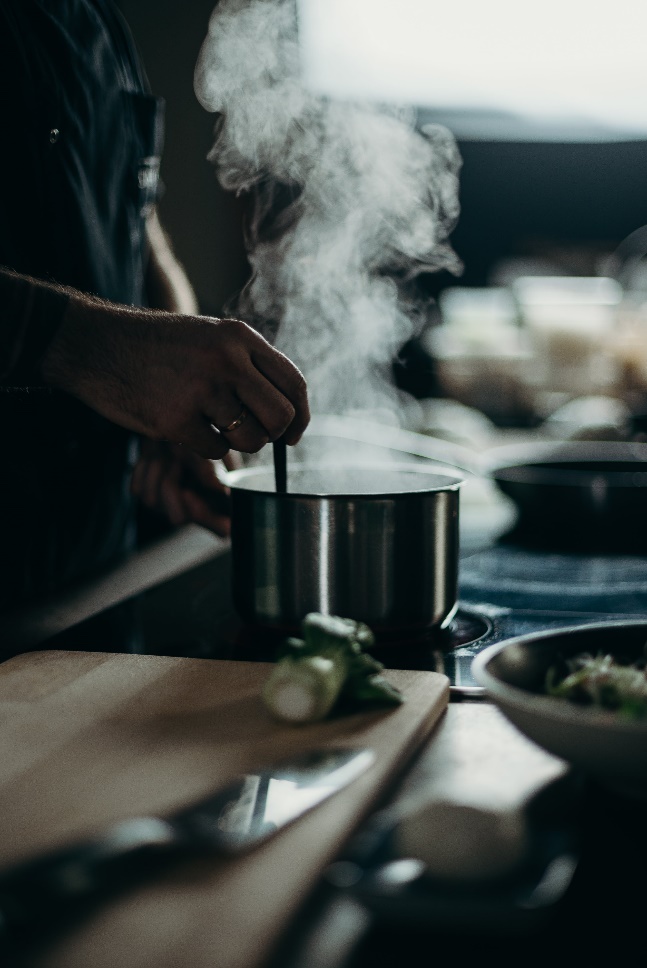 Gass (vanndamp)
Fast stoff (is eller snø)
Væske/flytende (vann)
Fast stoff
Alle stoff består av partikler som vibrerer hele tiden.

Når vann er frosset til is/snø, beveger vannpartiklene seg lite, og de henger sammen i en fast struktur. 
Is/snø er vann i fast form.
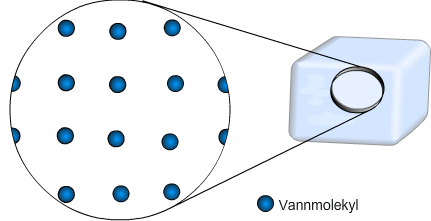 vannpartikkel
Væske
Når isen blir tilført energi, beveger vannpartiklene seg raskere, og temperaturen stiger. 
Ved 0 ⁰C vibrerer de så kraftig at vannpartiklene løsner fra strukturen, isen smelter. 
Vannet er i flytende form.
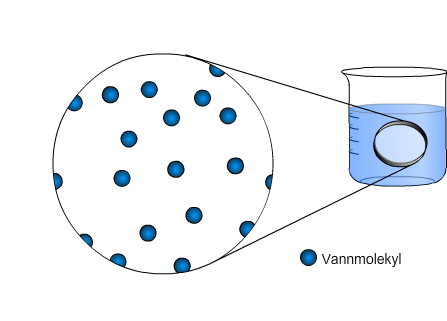 vannpartikkel
Gass
Ved 100 ⁰C beveger vannpartiklene seg så kraftig at bindingene mellom de ulike vannpartiklene brytes, og vannet går over fra væske til gass. 
Vanndamp er vann i gassform.
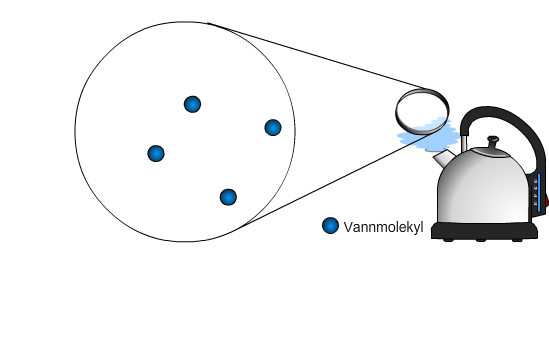 vannpartikkel
Faseoverganger: Vil dere justere rekkefølgen på setningene?
Vanndamp kjøles ned
Is varmes opp
Vann fordamper
Vann fryser
Is smelter
Vanndamp kondenserer
Vann kjøles ned
Vann varmes opp
Faseoverganger: Rekkefølgen på setningene
Is varmes opp
Is smelter
Vann varmes opp
Men starten kan være hvor som helst
Vann fordamper
Vanndamp kjøles ned
Vanndamp kondenserer
Vann kjøles ned
Vann fryser
Kjennetegn på tørr og våt snø
Hvor mange mm vann ble det av 50 mm snø?
Hvorfor tar snø større plass enn vann?
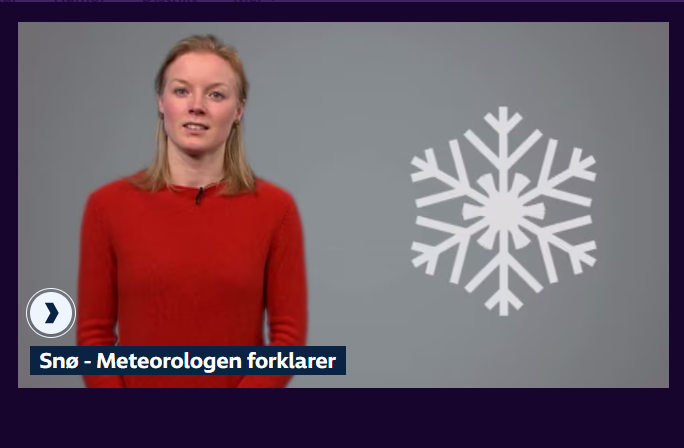 Hvor mange mm snø vil det komme i Trondheim, Oslo og Bodø mellom kl. 14 og 15?
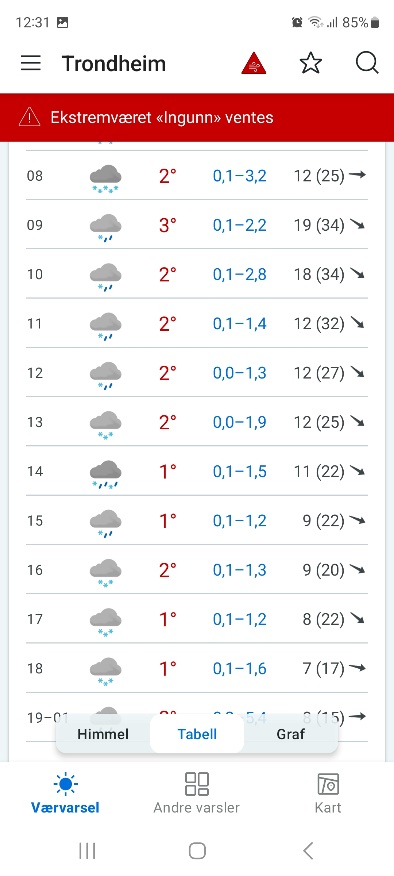 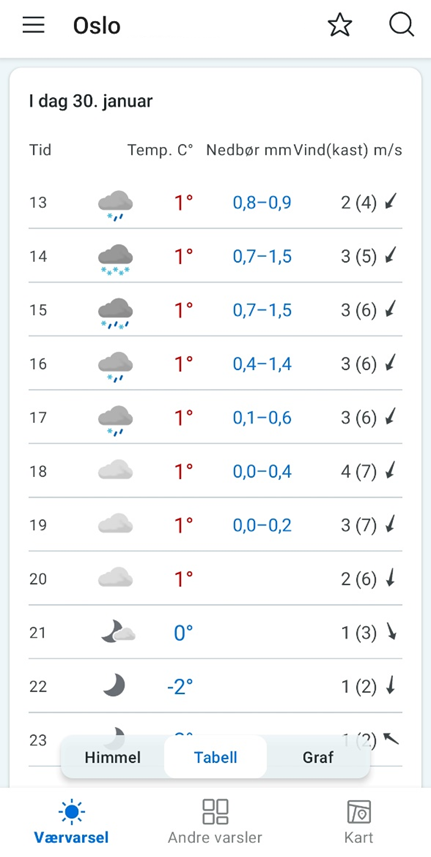 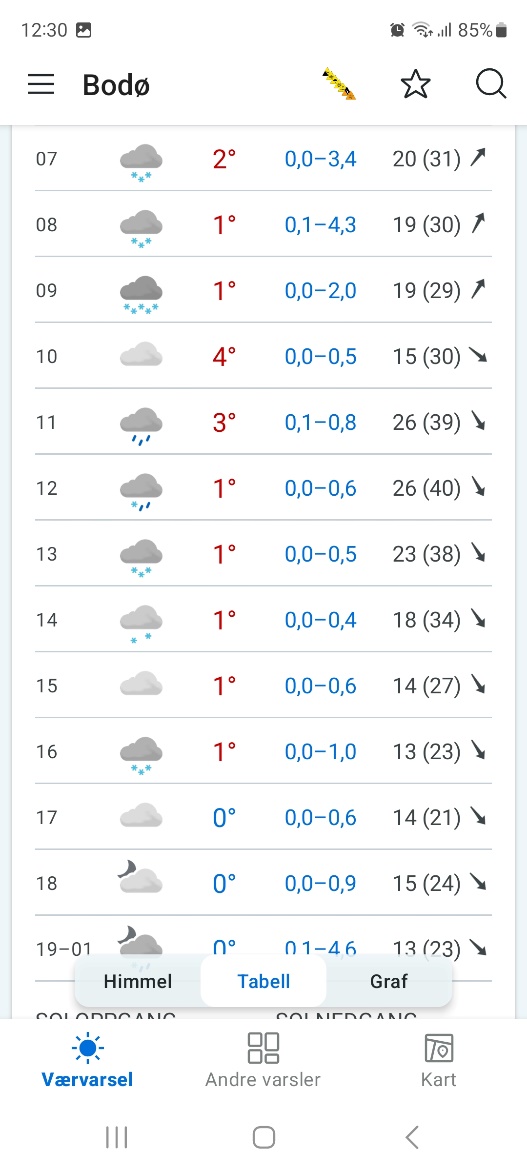